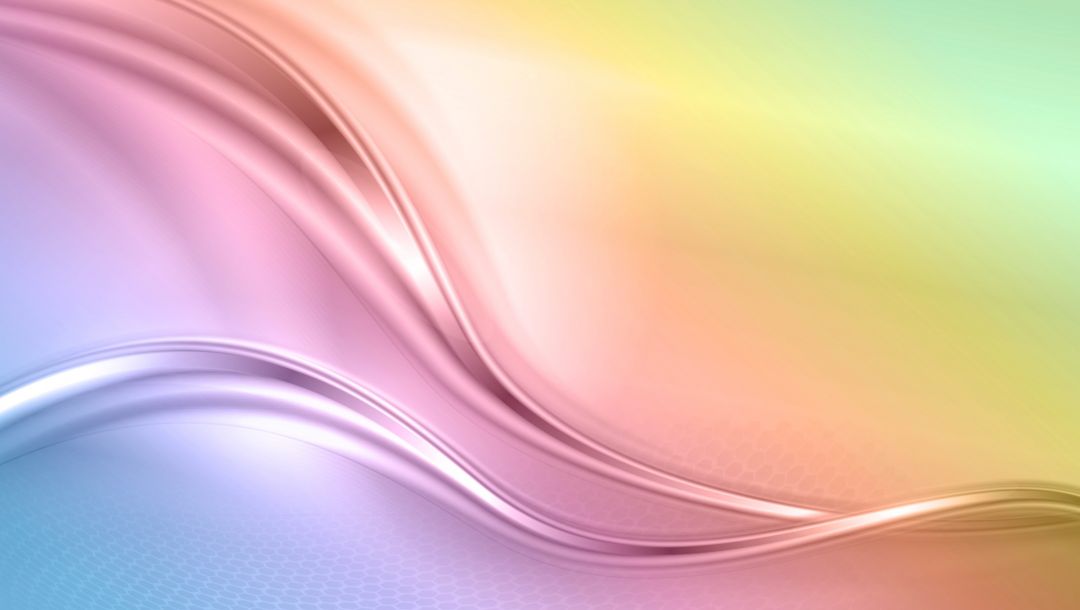 МБДОУ «ВЦРР – детский сад №1» присвоен статус «казачье» приказом Правительства РО Департаментом по делам казачества и кадетских учебных заведений РО №172 от 18.11.2014
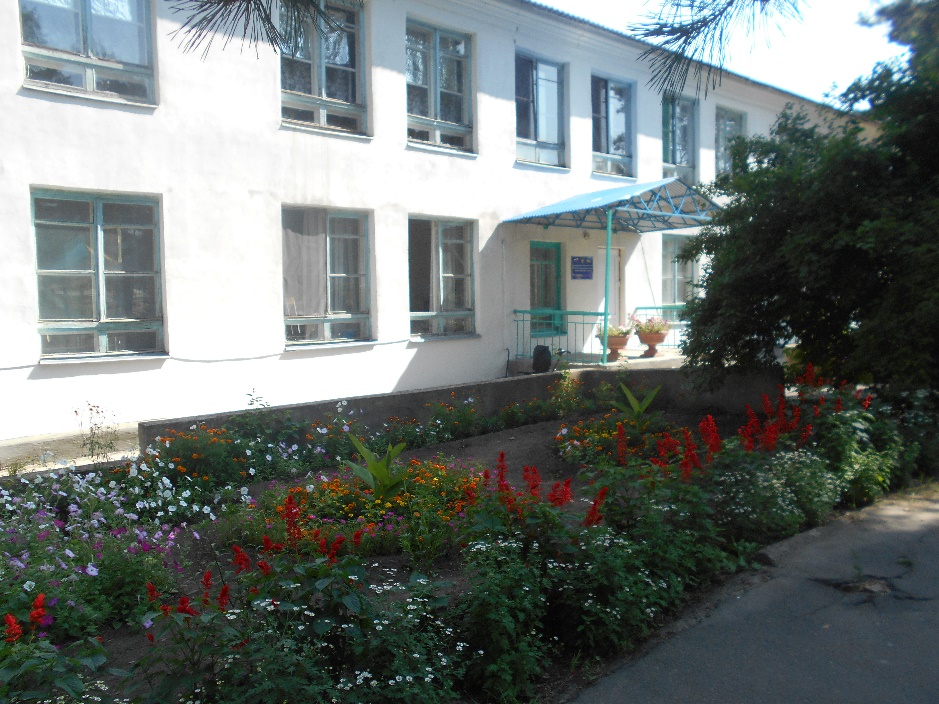 Региональная пилотная площадка 
по апробации и введению ООП 
«Теремок» для детей раннего возраста под редакцией 
И.А. Лыковой, Т.В. Волосовец

(Приказ №10 от 20.03.2018 ФГБ НУ « Институт изучения детства, семьи и воспитания РАО»  «Об утверждении сетевой инновационной площадки»
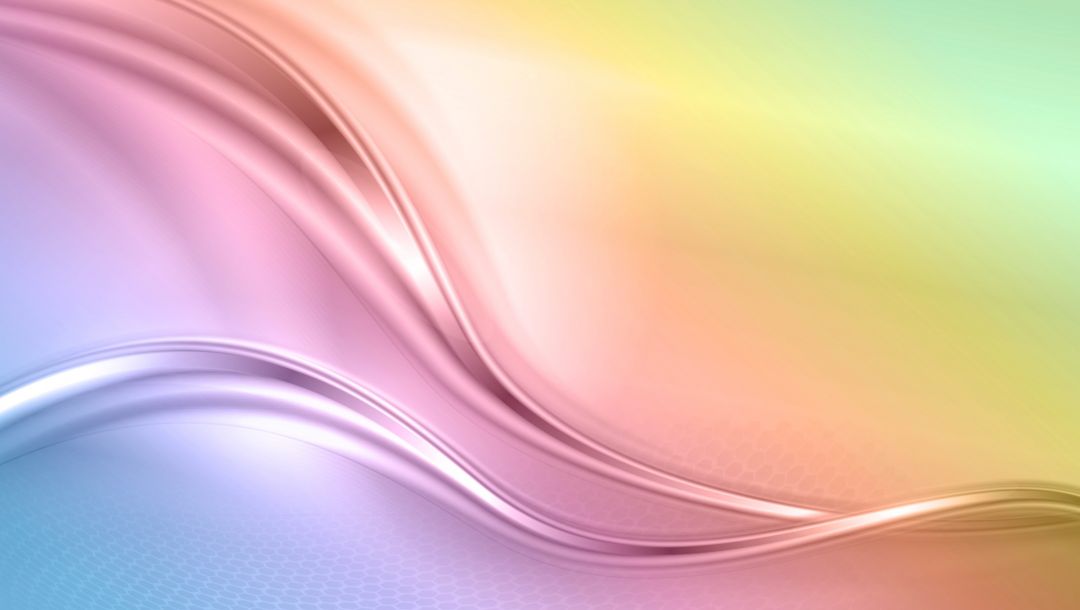 Адаптация детей раннего возраста к условиям дошкольной организации.
Воспитанники группы раннего возраста « Смешарики». 
Первые дни малыша в группе. Знакомство с игрушками.
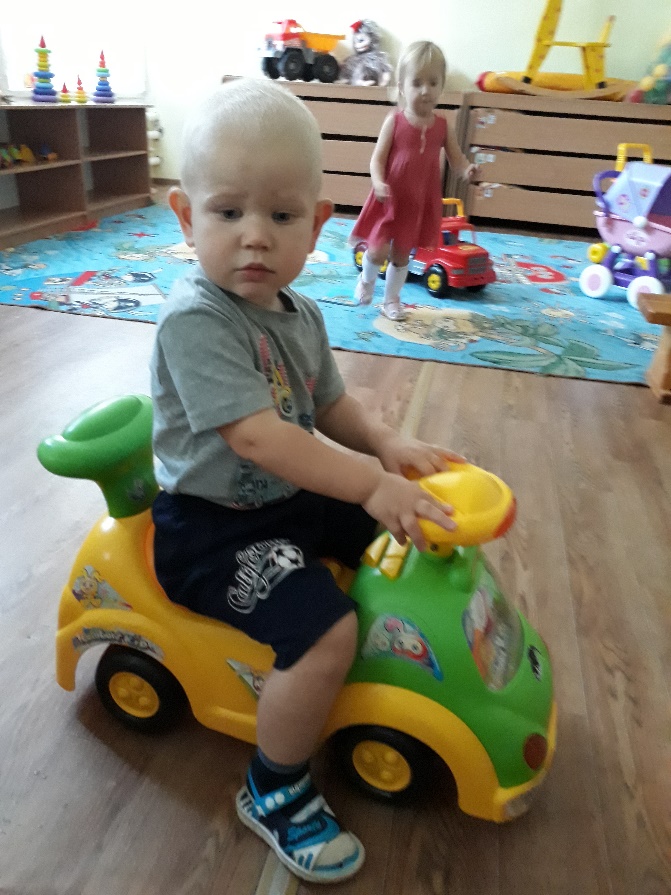 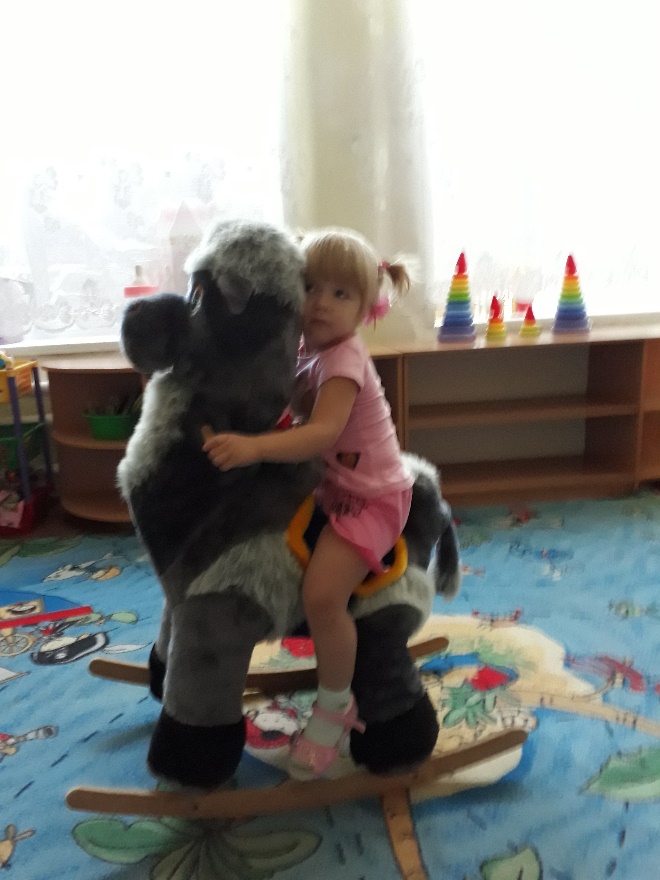 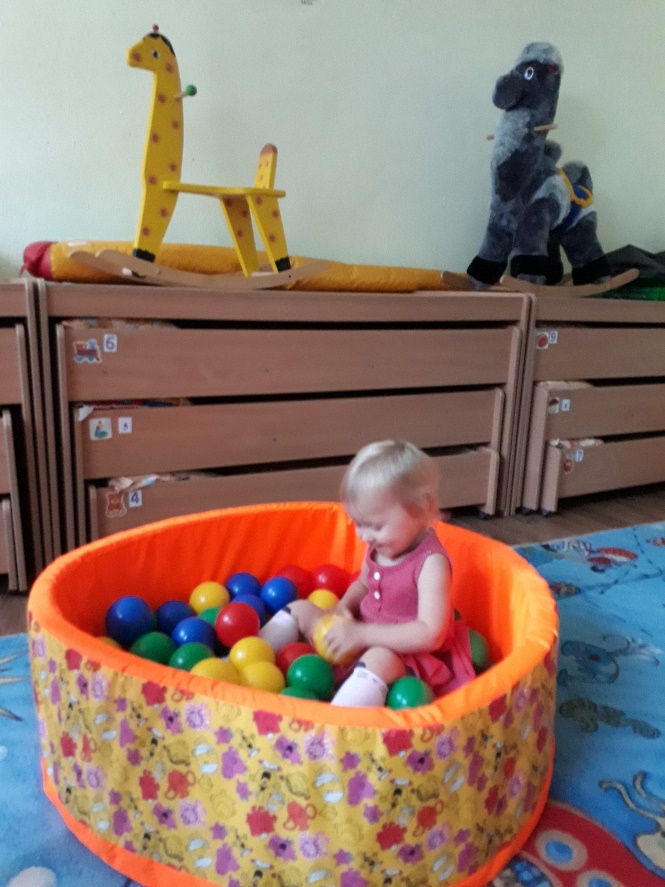 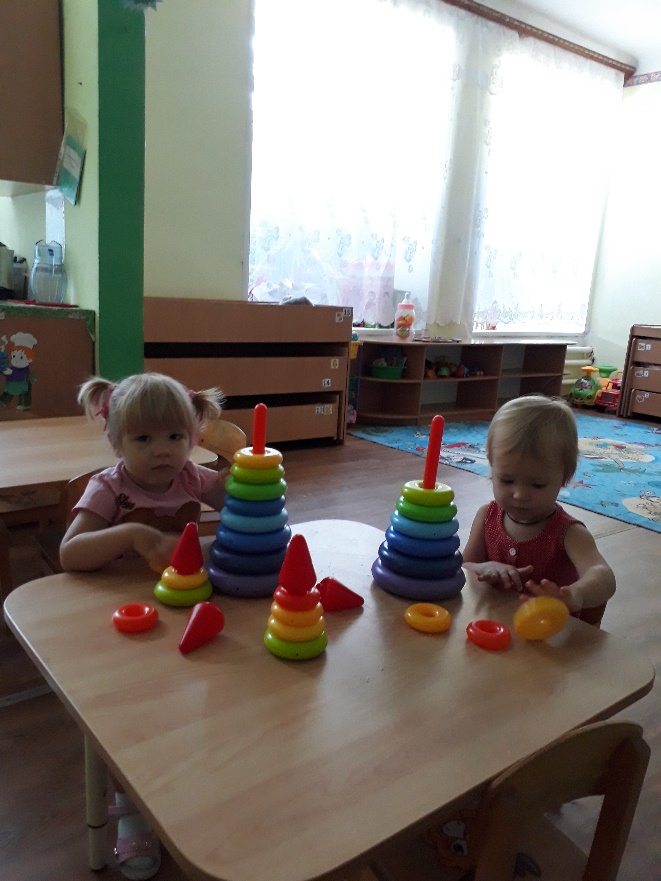 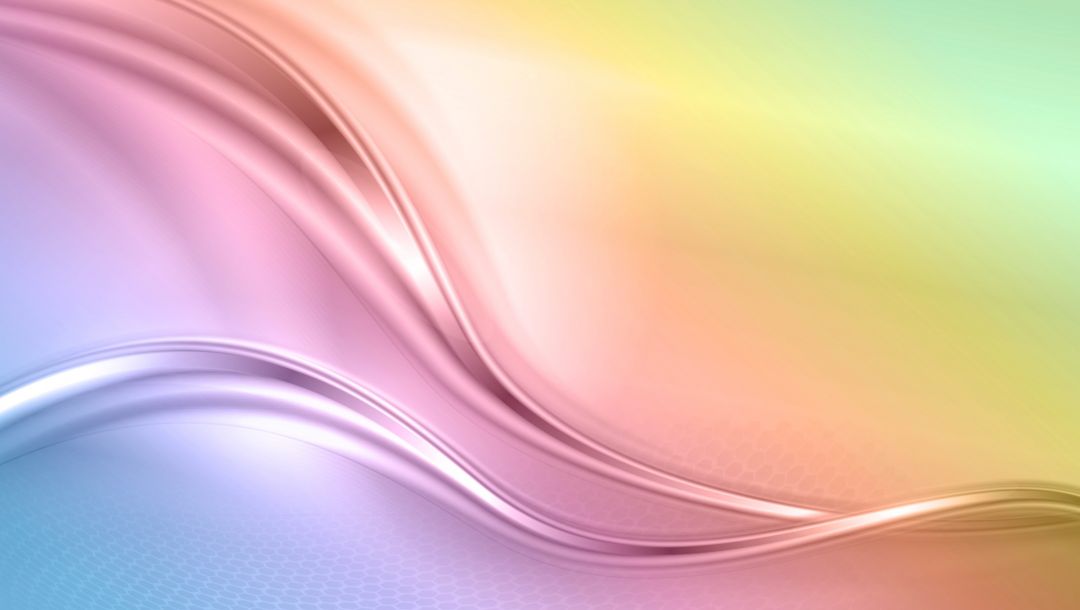 «Эх, казачата, ребята удалые…»
 (Мероприятия в рамках реализации социально - краеведческого проекта «Я живу на Дону»)
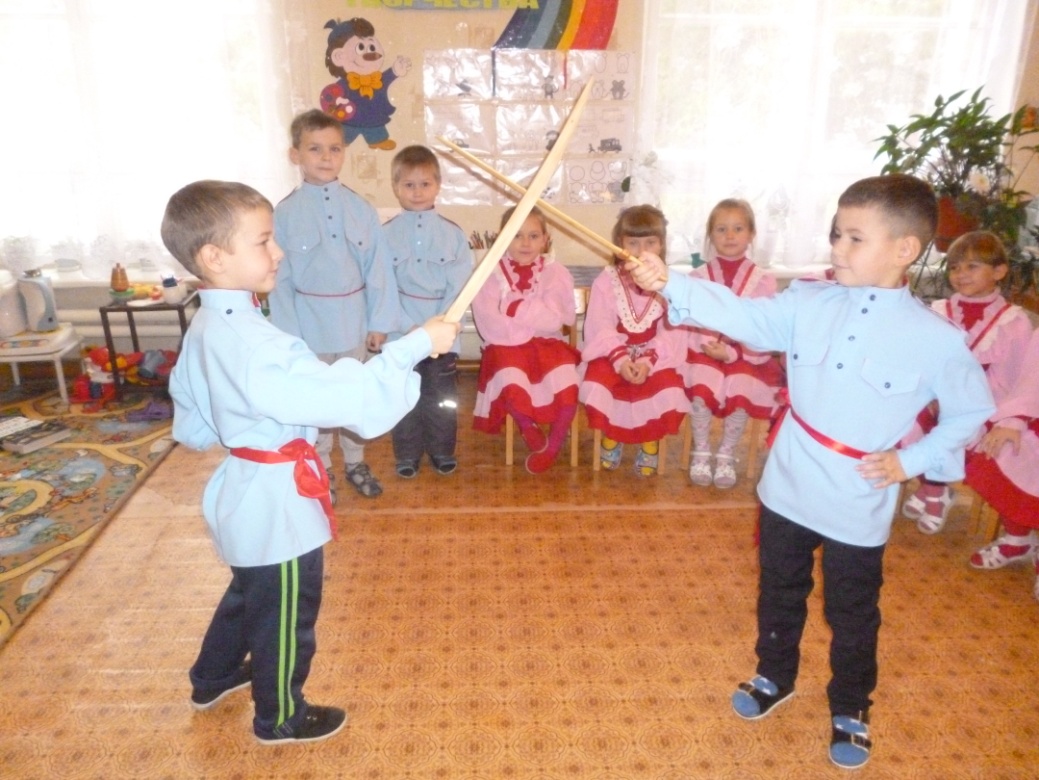 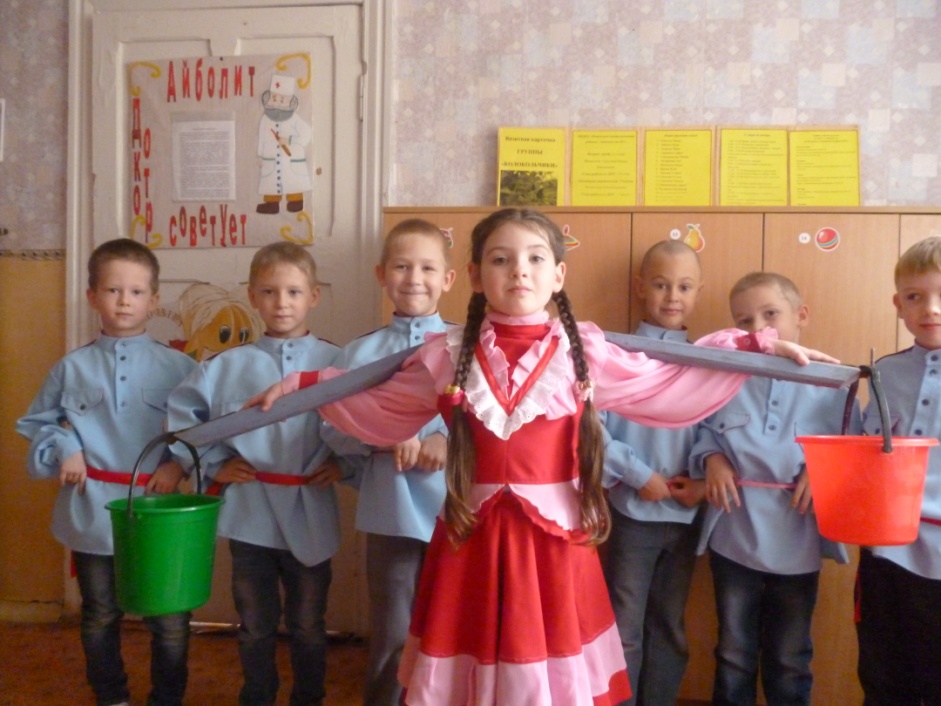 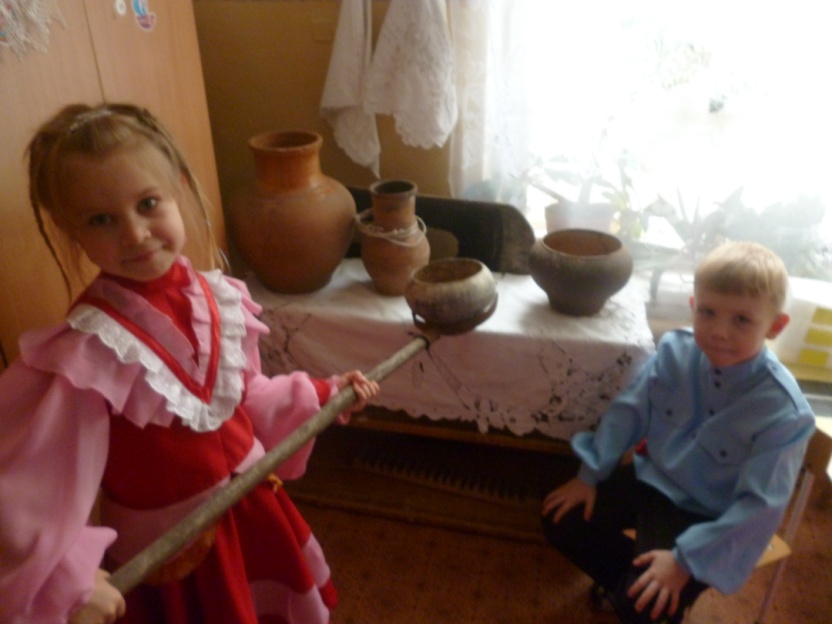 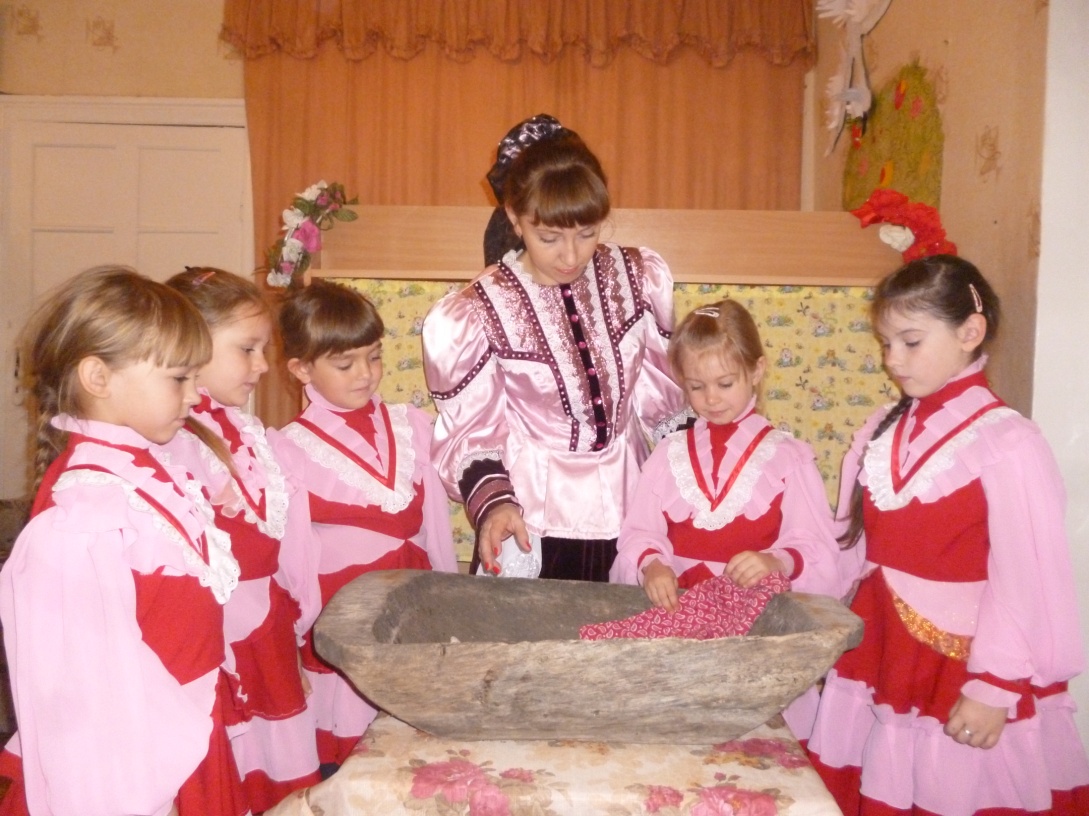 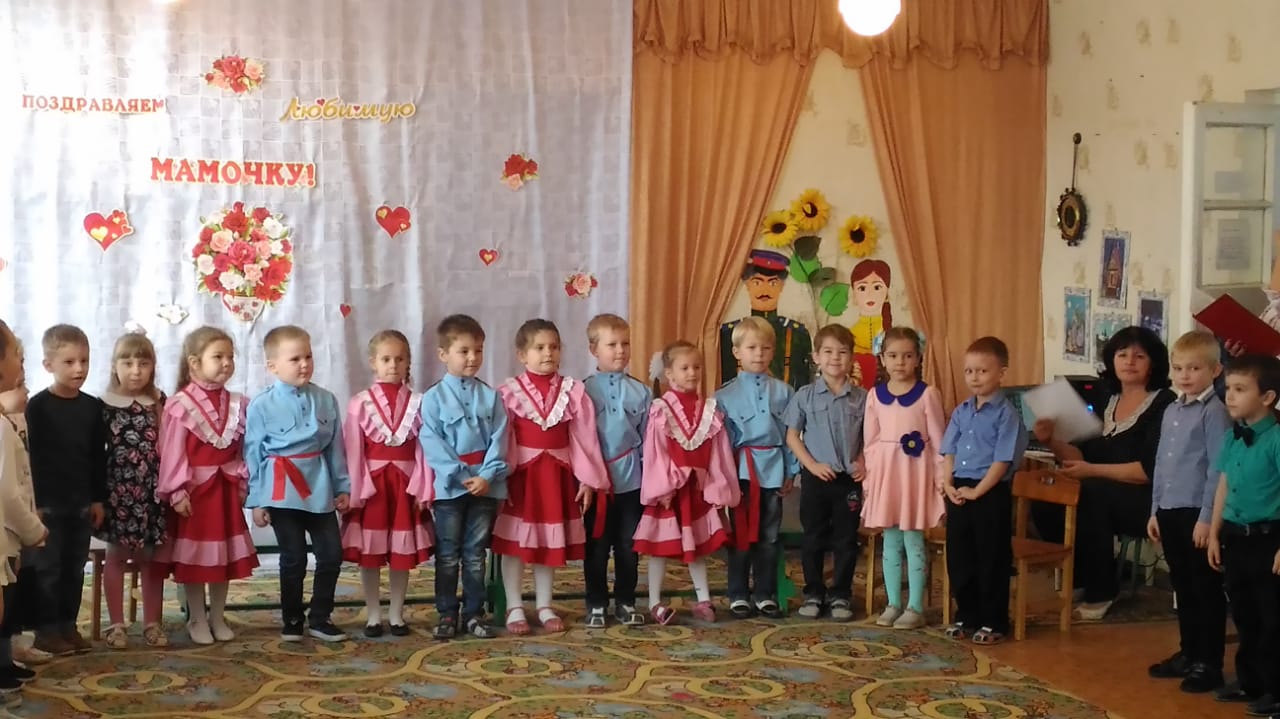 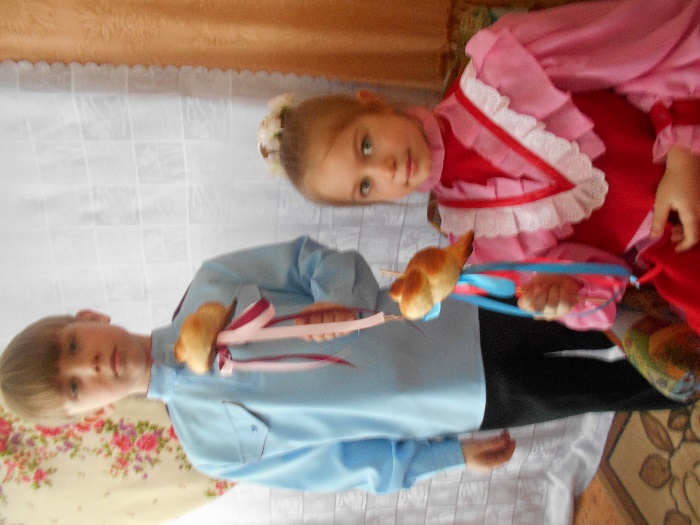 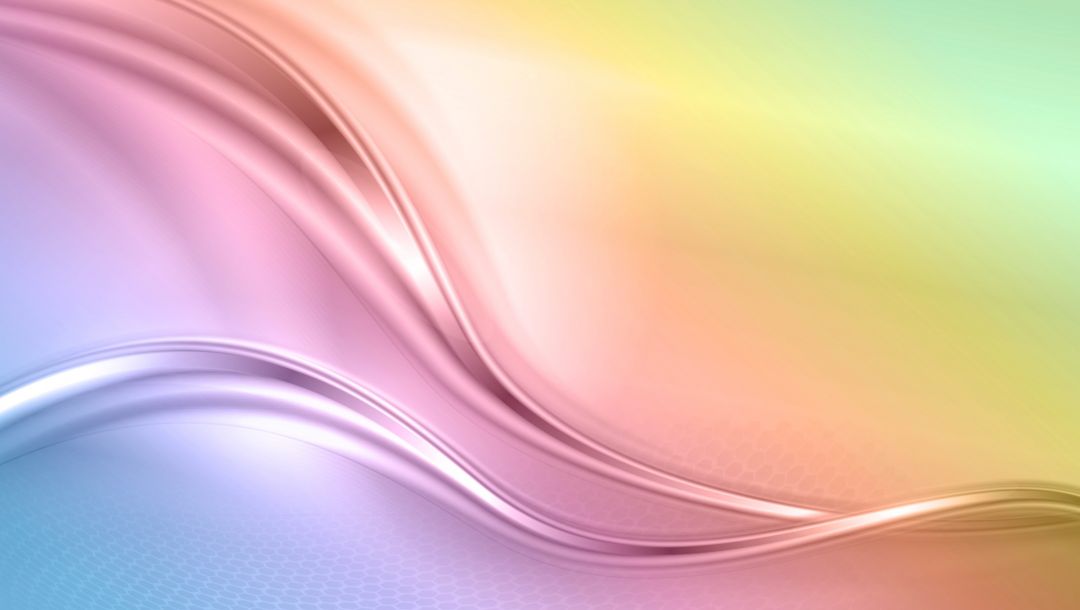 Игра – как средство успешной адаптации. 
Воспитанники группы раннего развития « Смешарики». 
Первые коллективные игры. Знакомимся друг с другом.
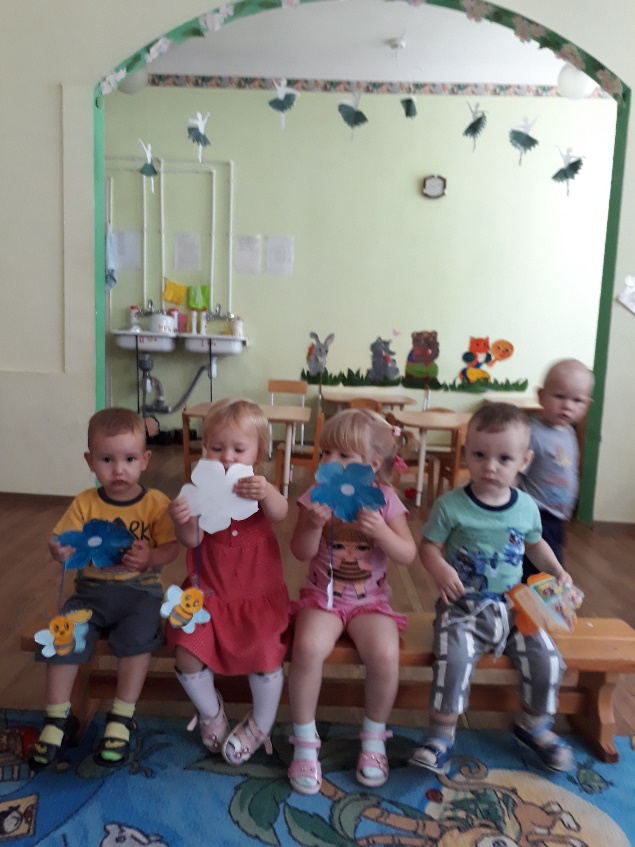 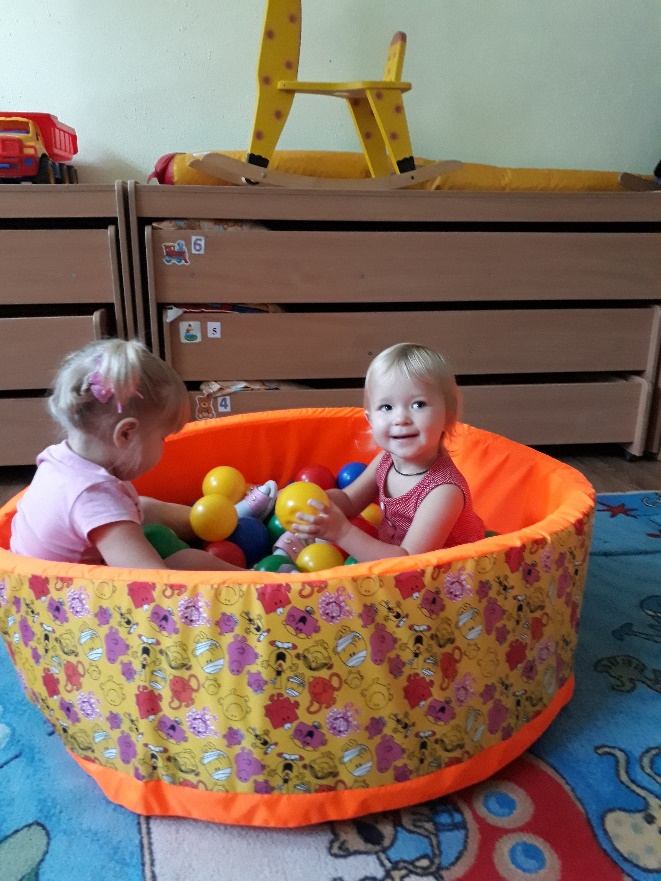 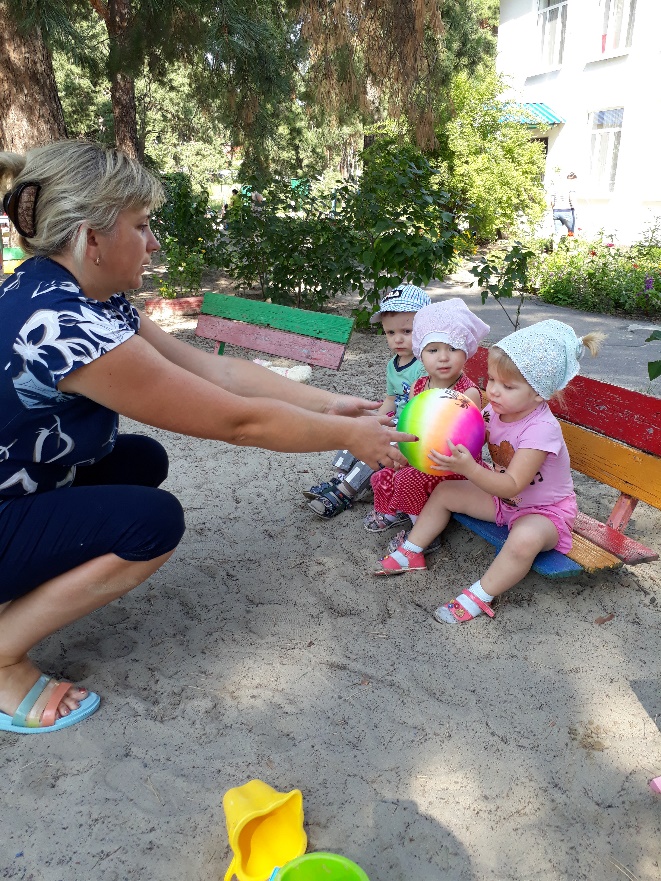 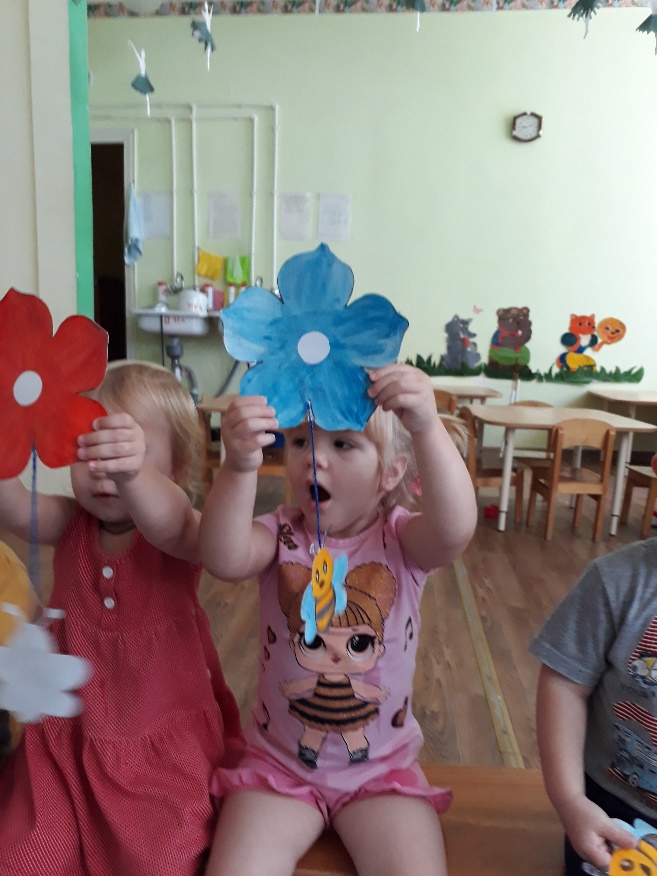 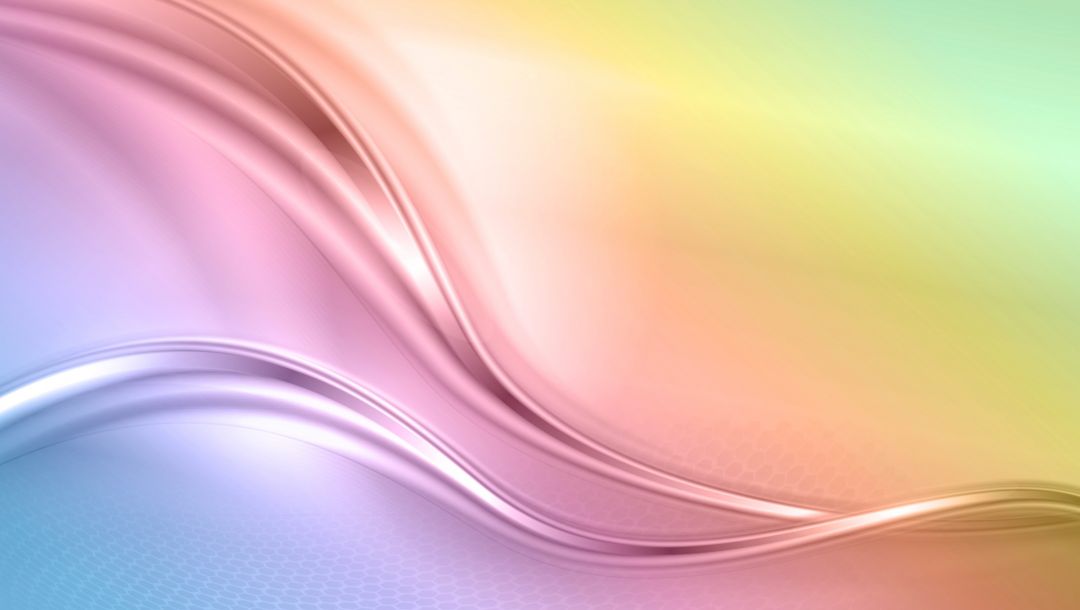 Занятия из цикла « Понаблюдаем, поразмышляем, поиграем»
( в рамках реализации комплексной программы «Теремок» для детей раннего возраста)
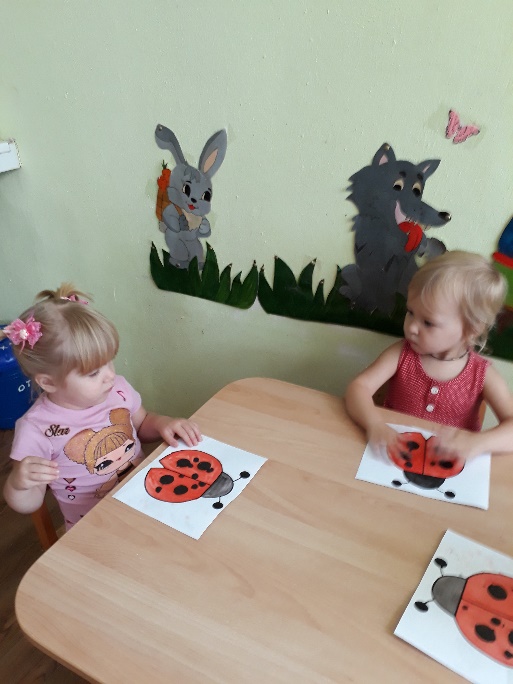 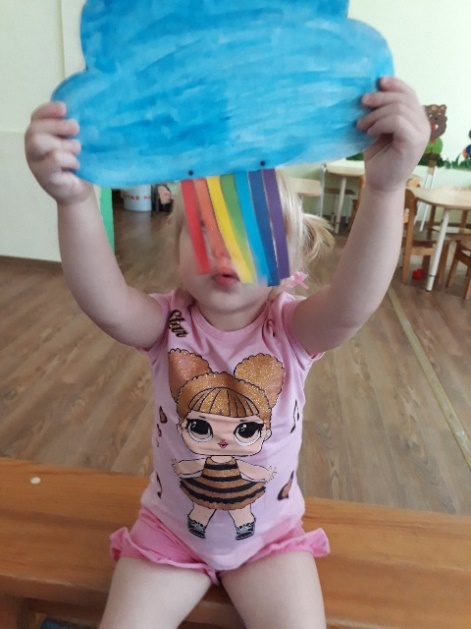 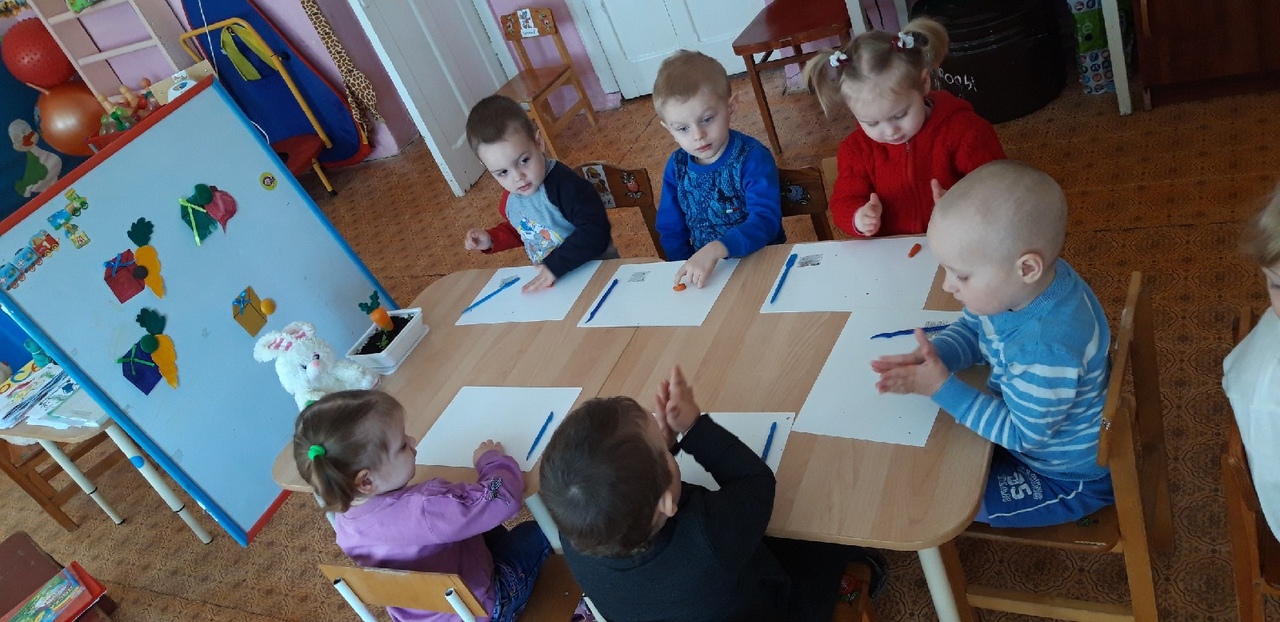 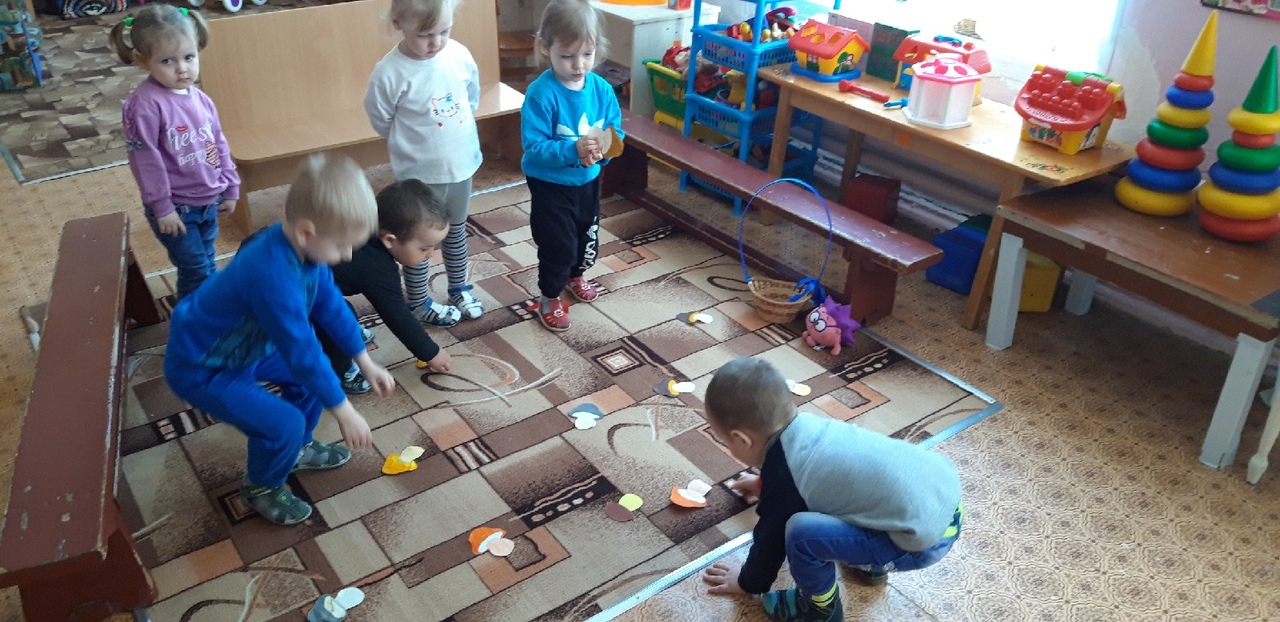 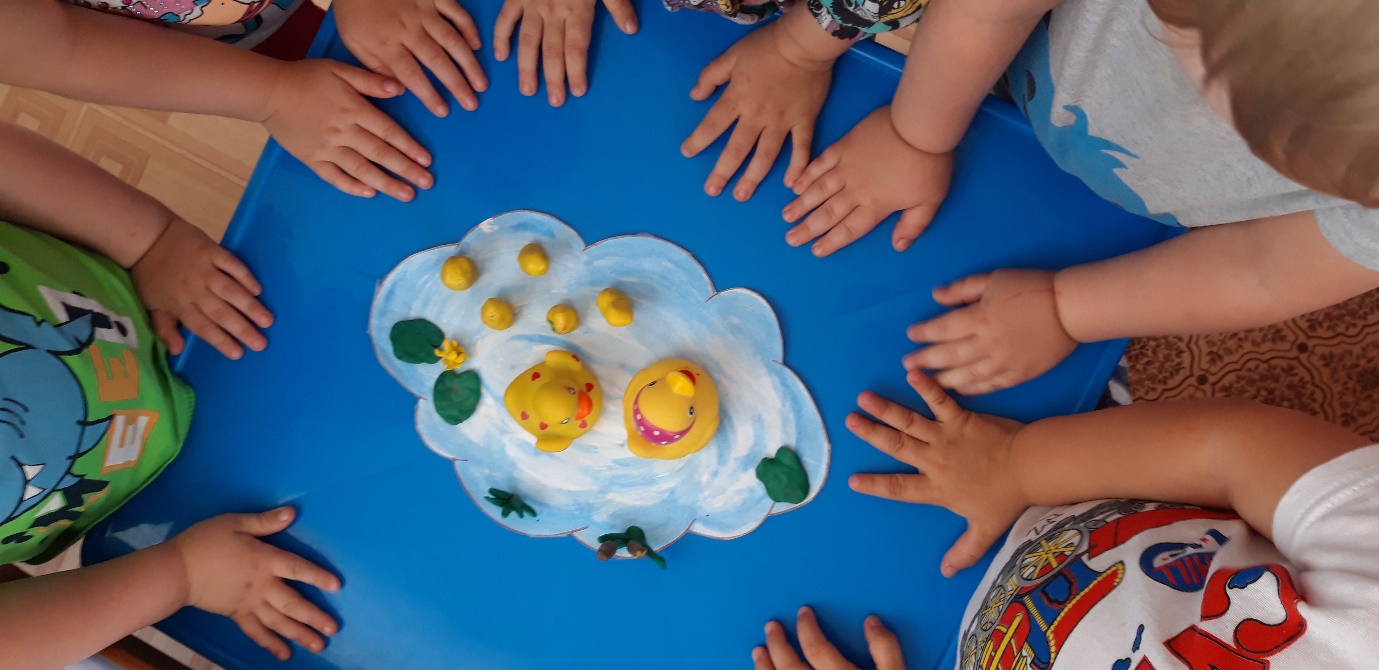 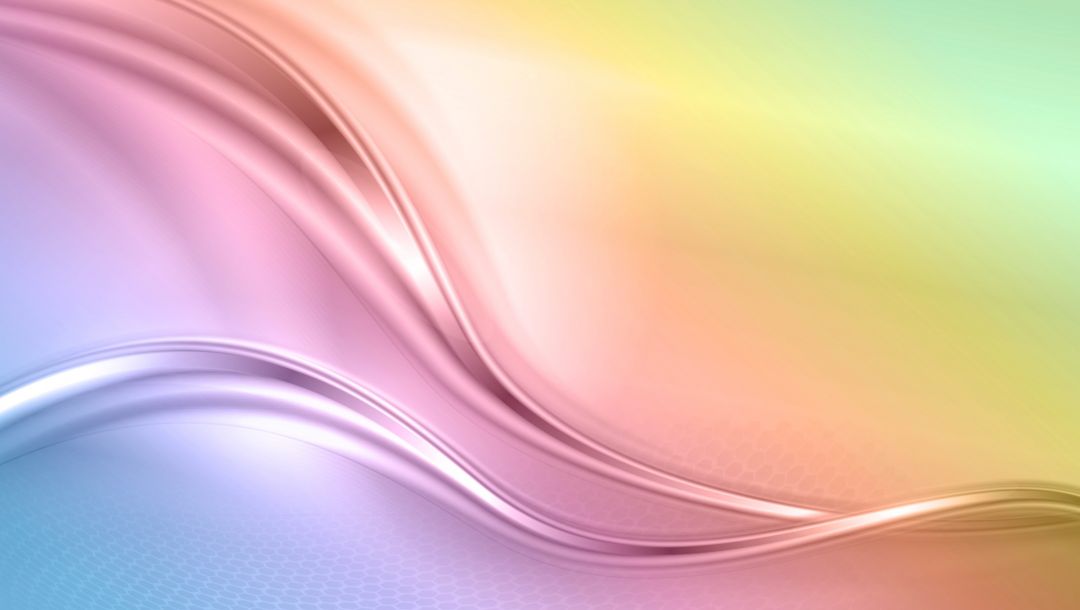 Проектная деятельность
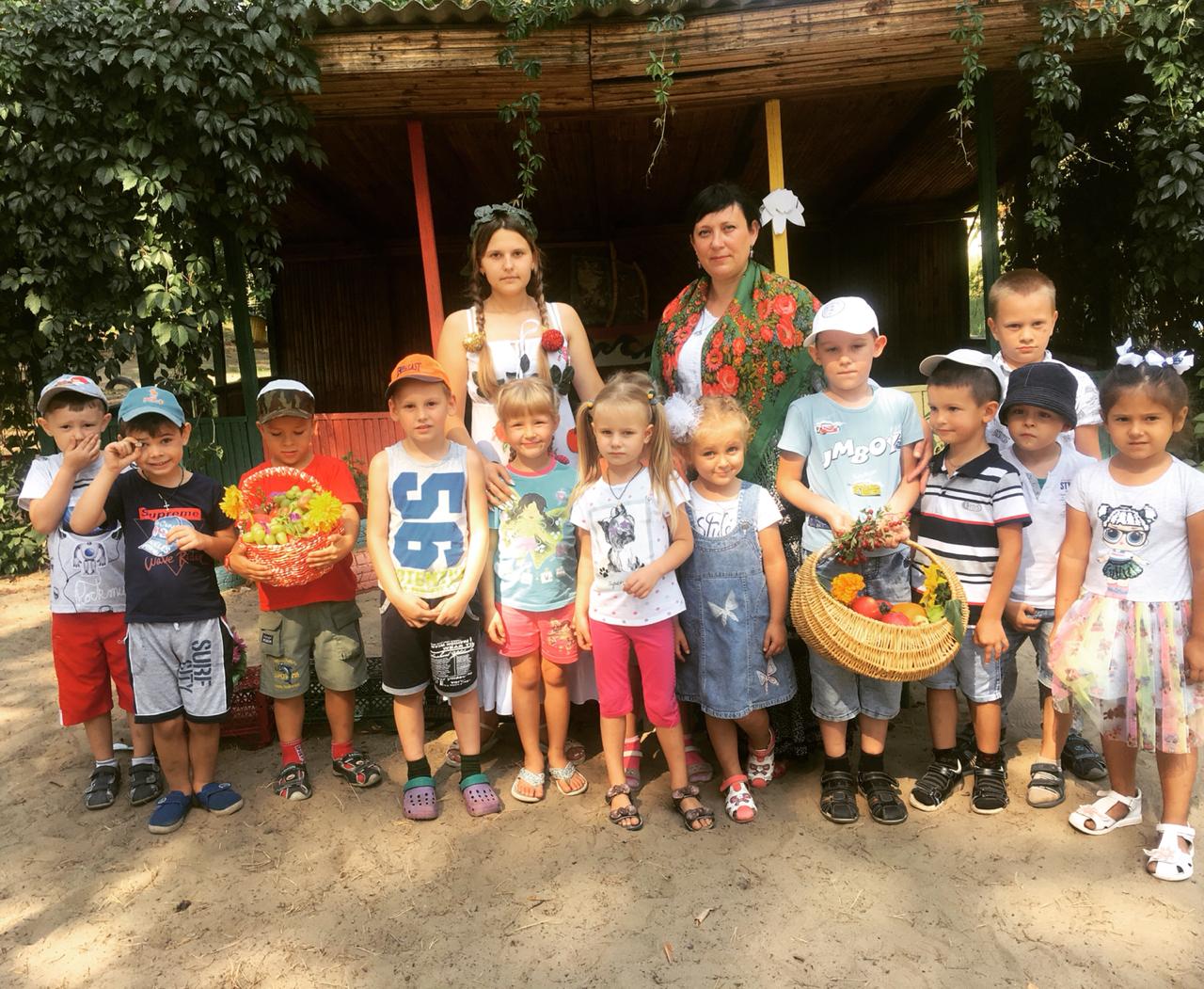 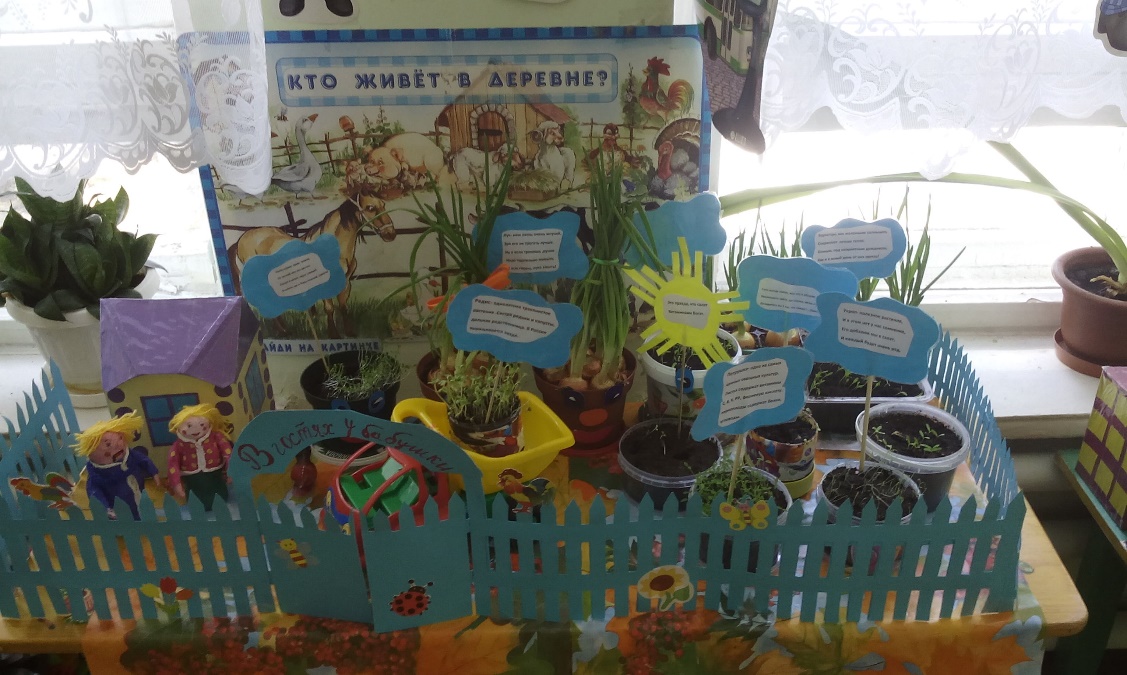 Экологический проект
«Огород на окошке»
Летний оздоровительный период.
 проект  «Яблочный спас - яблок на зиму припас»
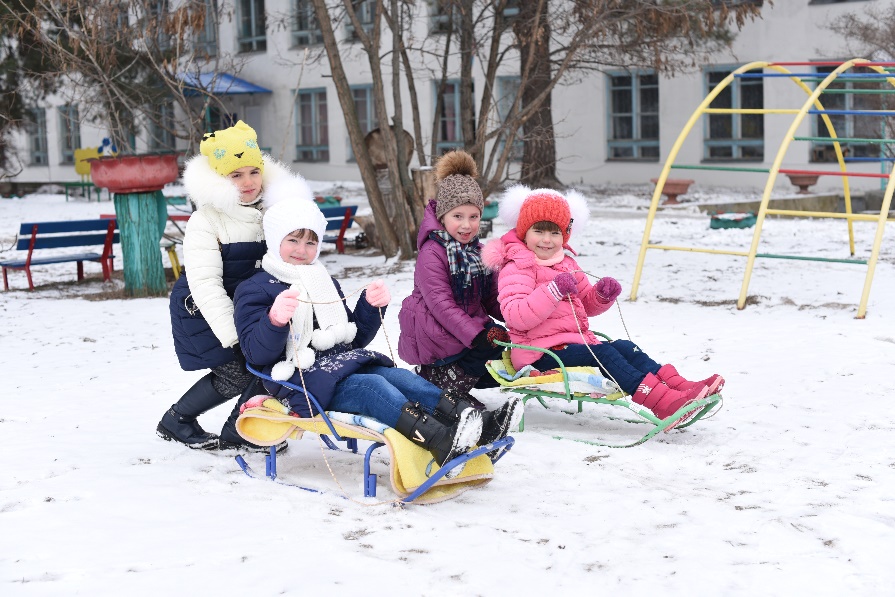 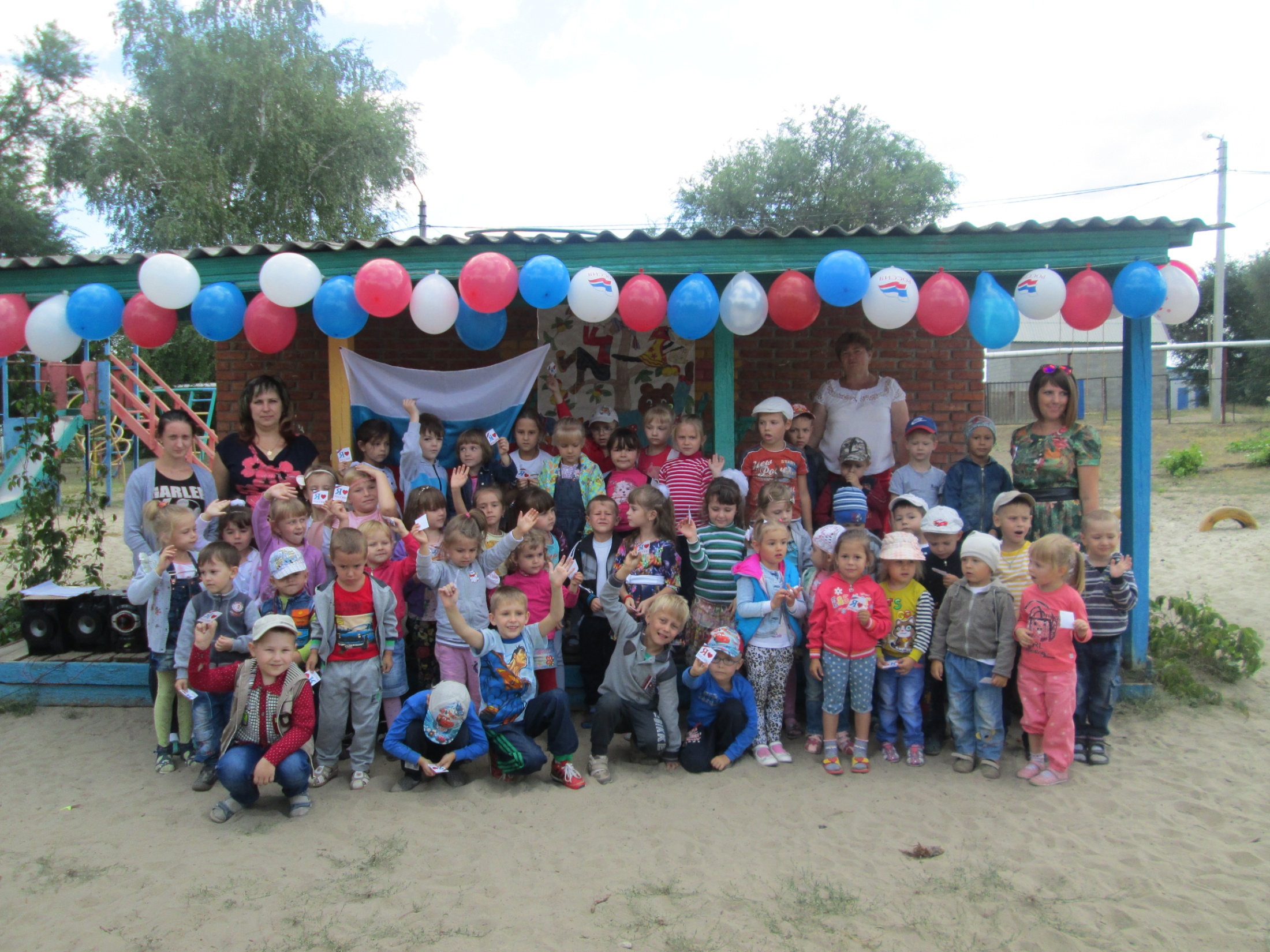 Летний оздоровительный период.
Итоговое мероприятие в рамках реализации проекта 
 « Россия – родина моя»
Проект по здоровье сбережению 
« Зимние забавы»